Review for Bonding
U5-3
Title the page:
10/28 Warm-Up: Review for Bonding
Number the page in the upper righthand corner:
U5-3
There are 10 questions:
Write the question.
Then write the correct answer.
Review for Bonding
U5-3
Electrons in an atom’s outermost energy level are referred to as what?  
A.	ions 
B.	cations 
C.	valence electrons 
D.	noble-gas electrons
Review for Bonding
U5-3
What makes an atom stable?
A.	a full octet of valence electrons
B.	no valence electrons
C.	atoms are already stable
D.	being a metal makes an atom stable
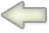 Review for Bonding
U5-3
How many electrons are in a full octet?  
A.	10 
B.	8
C.	6
D.	4
Review for Bonding
U5-3
Which elements naturally occur with a full octet of valence electrons?  
A.	alkali metals 
B.	alkali earth metals 
C.	halogens 
D.	noble gases
Review for Bonding
U5-3
Elements with a full octet have which configuration?  
A.	noble gas configuration 
B.	halogen configuration
C.	ionic configuration
D.	transition metal configuration
Review for Bonding
U5-3
What rule guides atoms in becoming stable?
A.	The rule of octaves
B.	The rule of 8
C.	The octet rule
D.	The rule of 10
Review for Bonding
U5-3
Differences in what periodic trend can be used to predict the type of bond?
A.	ionization energy
B.	atomic radius
C.	electronegativity
D.	reactivity
Review for Bonding
U5-3
What is electronegativity?
A.	The charge of an ion
B.	The ability of an atom to attract electrons into a chemical bond
C.	The energy required to remove an electron from an atom
D.	A negatively charged atom
Review for Bonding
U5-3
Which element is the most electronegative?
A.	Fluorine
B.	Helium
C.	Hydrogen
D.	Francium
Review for Bonding
U5-3
Which element is the least electronegative?
A.	Fluorine
B.	Helium
C.	Hydrogen
D.	Francium